Approach to Hematologic Complaints (Sample Run)
Teresita E Dumagay, MD, FPCP, FPSHBT, FPCHTM, FPSBMT
q
Hematologic Disorders
A Diagnostic Approach
q
History
Physical Examination
Confirmatory Lab Tests
Red Flags to recognize
q
q
Anemia and Polycythemia
Bleeding and Thrombosis
Hematologic Disorders
A Diagnostic Approach
WBC Abnormalities
Lymphadenopathy and Splenomegaly
Sample Case
Pertinent Points
30/Male, previously well with no known co-morbids
Chief complaint of weight loss (unquantified)
5 month history of high grade fever, weight loss and night sweats initially treated as COVID initially with improvement of fever but with persistence of other symptoms 
2 week history of bilateral lymphadenopathy and recurrence of high grade fever
With prolonged exposure to a patient treated for TB

PE: highly febrile at 39.8, (+) multiple matted palpable bilateral cervical lymph nodes the biggest at approximately 1cm in diameter, (+) 2cm palpable non-movable left axillary lymph node
Guide Questions
What additional points would you like to ask in the history and PE?
What are your differential diagnoses at this time? What is your basis for each?
What ancillary tests would you request to help you narrow down your diagnosis?
Additional Points
Quantify the weight loss
Functional Capacity of the patient
Work
Diet
Vices
Sexual History
Any other exposure?
Any other people in the household suffering the same symptoms?
ROS?

Any other palpable lymph nodes
Weight, Body morphology, BMI
Differential Diagnoses
Diagnostics
Sample Case
Summary of Labs
Mild normocytic Anemia but otherwise unremarkable CBC
Highly elevated LDH and Uric Acid, mildly decreased calcium but otherwise unremarkable electrolytes
Negative COVID swab
Unremarkable urinalysis
Unremarkable x-ray
Guide Questions
How do you interpret the labs? 
Which differentials are ruled in or ruled out based on these labs?
What other ancillary tests would you request to help you narrow down your diagnosis?
Ruled Out
Ruled Out
Other Labs
Push for lymph node biopsy
Imaging of the rest of the body CT Scan at least – PET Scan ideally
ICC screen
Sputum AFB
PBS, reticulocyte count
**possible BMA
Sample Case
Guide Questions
How do you interpret the labs? 
What is your final diagnosis?
How does the diagnosis explain the patient’s signs and symptoms?
How will you manage this patient?
What is the patient’s prognosis?
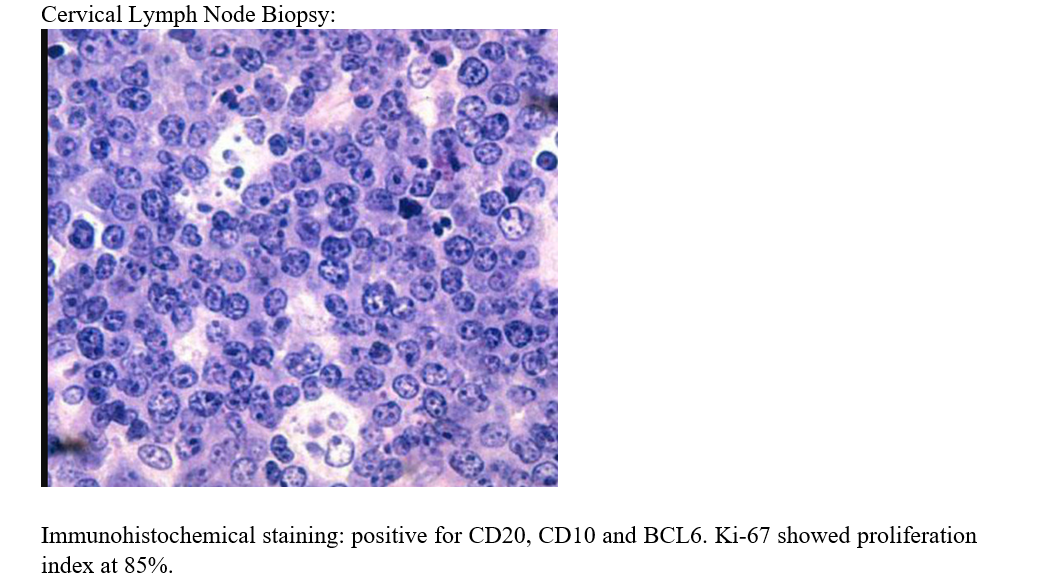 Final Diagnosis
Burkitt Lymphoma, Stage 3B